КОНЦЕПТУАЛЬНЫЕ ОСНОВЫ ВВЕДЕНИЯФГОС ДОШКОЛЬНОГО ОБРАЗОВАНИЯ
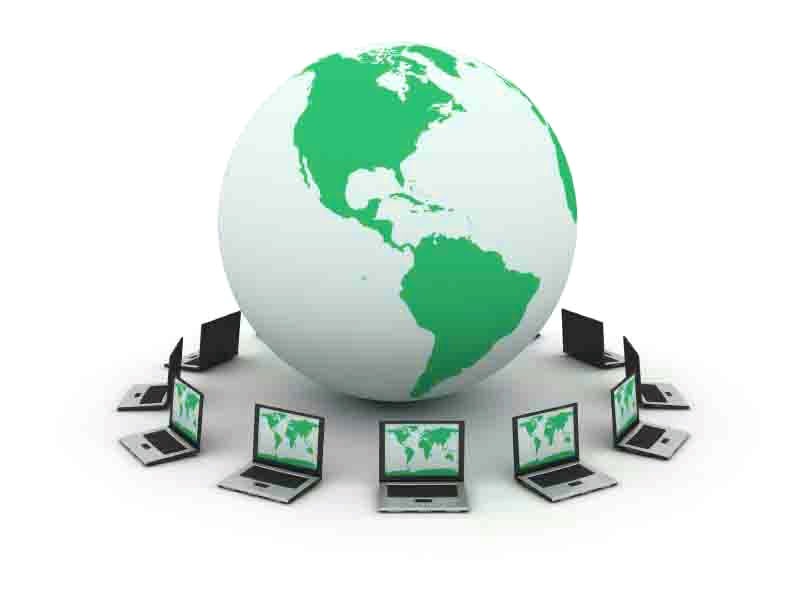 ЭТАПЫ:
1) 30 января 2013 г. – начало разработки ФГОС ДО
(Приказ Минобрнауки РФ № 57 от 30.01.2013 г. 
«О разработке ФГОС дошкольного образования»);
2) июнь 2013 г. – Проект ФГОС ДО выносится на широкое общественное обсуждение;
3) июль 2013 г. – общественные слушания Проекта ФГОС дошкольного образования в Общественной палате РФ;
4) 28 августа 2013 г. Совет Минобрнауки РФ по ФГОС утвердил ФГОС дошкольного образования;
5) сентябрь 2013 г. – ФГОС направлен в юридическую службу Минобрнауки РФ;
6) ФГОС ДО подписывает министр образования Ливанов Д.В.;
7) ФГОС ДО  отправлен для подписания в Минюст;
8) окончательный вариант будет размещен на сайте Минобрнауки РФ.
ФГОС дошкольного образования 
разработан на основе:
Конвенции ООН о правах ребенка
Конституции РФ
Законодательства РФ
СТАНДАРТ обеспечивает 
возможность учета:
Региональных,
Национальных,
Этнокультурных и др. особенностей народов РФ.

Методологическая основа ФГОС дошкольного образования:
Культурно-историческая концепция Л.С. Выготского,
Амплификация развития (А.В. Запорожец).
28 августа 2013 г. - Совет Минобрнауки РФ по ФГОС
 утвердил ФГОС ДО!
 
с 1 сентября 2013 г. 
всеобщего введения Стандарта не будет!

 будет переходный период!

 с 1 сентября 2013 г. по 31 декабря 2013 г.
 – этап апробации Стандарта в экспериментальном режиме.

Введение Стандарта планируется
 с 1 января 2014 г.
в соответствии с Законом «Об образовании».

 До конца 2013 г. действуют ФГТ!
Переходный период составит
НЕ МЕНЕЕ 3-Х ЛЕТ!
Первый заместитель министра образования и науки Наталья Третьяк:

В рамках этого периода мы не будем никого торопить.
 Детсады полностью перейдут на новую систему работы тогда, когда они смогут.
Стандарт поможет убрать подмену детского сада школой. 
Умеренная подготовка к школе, создание условий для того, чтобы ребенок заинтересовался будущими уроками, а не боялся их.
ВРЕМЕННЫЕ (ПРИМЕРНЫЕ) ТРЕБОВАНИЯ 
К СОДЕРЖАНИЮ И МЕТОДАМ ДОШКОЛЬНОГО 
ОБРАЗОВАНИЯ

ФЕДЕРАЛЬНЫЕ ГОСУДАРСТВЕННЫЕ ТРЕБОВАНИЯ 
(ФГТ)

ФЕДЕРАЛЬНЫЙ ГОСУДАРСТВЕННЫЙ СТАНДАРТ ДОШКОЛЬНОГО ОБРАЗОВАНИЯ
(ФГОС ДО)
ВРЕМЕННЫЕ (ПРИМЕРНЫЕ) ТРЕБОВАНИЯ К СОДЕРЖАНИЮ И МЕТОДАМ ДОШКОЛЬНОГО ОБРАЗОВАНИЯ
Введены в 1996 г. в соответствии с Приказом Минобрнауки РФ;
«Временные» – временно действовали до момента введения образовательного стандарта;
Не соответствовали логике проектного управления;
«Разновекторность» системы дошкольного образования;
СРАВНИТЕЛЬНАЯ ХАРАКТЕРИСТИКА
ФЕДЕРАЛЬНЫЕ ГОСУДАРСТВЕННЫЕ ТРЕБОВАНИЯ (ФГТ)
Введены:
в соответствии с Законом РФ «Об образовании» (1992 г. ст. 9. п.6.2);
в соответствии с Приказом Минобрнауки от 23.11.2009 г. № 655 (ФГТ к структуре Программы); 
в соответствии с Приказом Минобрнауки от 20.07.2011 г. № 2151 (ФГТ к условиям её реализации);
Причины введения: Временные требования устарели; норма российского законодательства; тенденция к стандартизации образования; понимание важности дошкольного образования; обеспечение равного старта при поступлении в школу;
ФГТ – это не образовательный стандарт;
В структуре Программы – 2 части: 
1) Обязательная (инвариантная) – базис дошкольного образования; 
2) Вариативная – отражает принцип вариативности.
ФГТ соответствуют логике проектного управления!
ФЕДЕРАЛЬНЫЕ ГОСУДАРСТВЕННЫЕ ТРЕБОВАНИЯ (ФГТ)
вводят интегративные качества как итог освоения Программы;
определяют 3 группы Требований: 1) к структуре; 2) к условиям; 3) к результатам.
обеспечивают единое стратегическое направление развития системы дошкольного образования в России. 
Критерий вариативности – обязательная часть Программы!
Структура содержания дошкольного образования: 
4 направления развития и 10 образовательных областей.
Модели организации образовательного процесса:
ФЕДЕРАЛЬНЫЕ ГОСУДАРСТВЕННЫЕ ТРЕБОВАНИЯ (ФГТ)
в основе образовательных областей лежат виды детской деятельности;
принцип интеграции образовательных областей: интеграция задач, форм работы с детьми и детских видов деятельности;
комплексно-тематический принцип построения образовательного процесса;
Проектная деятельность взрослого и детей;
ФЕДЕРАЛЬНЫЕ ГОСУДАРСТВЕННЫЕ ТРЕБОВАНИЯ (ФГТ)
Прежняя форма планирования




Новая форма планирования
ФЕДЕРАЛЬНЫЕ ГОСУДАРСТВЕННЫЕ ТРЕБОВАНИЯ (ФГТ)
примерные основные образовательные программы включают в себя: содержание обязательной части и содержание образовательной (коррекционной) работы с детьми с ОВЗ;
первая примерная основная образовательная программа – это программа «Успех»;
ФГТ И ФГОС ?

ФГОС – это совокупность трёх групп Требований:
1) ФГТ к структуре Программы;
2) ФГТ к условиям её реализации;
3) ФГТ к результатам освоения Программы.

В системе российского дошкольного образования действовали 2 ГРУППЫ ТРЕБОВАНИЙ:
1) ФГТ к структуре Программы;
2) ФГТ к условиям её реализации;
3) НЕ БЫЛА РАЗРАБОТАНА!
ЭТАПЫ РАЗРАБОТКИ ФГОС ДОШКОЛЬНОГО ОБРАЗОВАНИЯ
30 января 2013 г. – начало разработки ФГОС ДО
(Приказ Минобрнауки РФ № 57 от 30.01.2013 г. 
«О разработке ФГОС дошкольного образования»).
В Минобрнауки РФ создана рабочая группа по подготовке Проекта ФГОС ДО:
Асмолов А.Г. – руководитель рабочей группы, директор ФИРО, д.псих.н., проф.;
Скоролупова О.А. – нач. отдела Департамента гос. политики в сфере общего образования;
Волосовец Т.В. – директор ФГНУ Института психолого-педагогических проблем детства РАО, к.п.н;
Карабанова О.А. – зам. декана ф-та психологии МГУ, д. псих. наук, проф.;
Рубцов В.В. – ректор ГБОУ ВПО МГППУ, д.псих.н., проф.;
Собкин В.С. – директор ФГНУ «Ин-т социологии образования» РАО, д.псих.н., проф.
И др.
В рабочей группе люди с разными мнениями и позициями!
Что  обсуждалось?
- требования к программе (база ОС),
- требования к условиям (финансовое обеспечение),
- требования к результатам социализации (на что нацелен ОС).
Перед разработчиками ОС возникли 
ВОПРОСЫ:
Что побудило в этом году ввести особый ОС?  Стандарт поддержки разнообразия детства;
Не является ли он риском для системы образования?
В чем уникальность ОС? В чем отличие?
Не несет ли он возросшие финансовые обременения?
Каковы будут результаты? 
 По какой предметности они будут выстраиваться? 
 Какие требования будут необходимыми и достаточными, чтобы выстроить «Я» ребенка д/в?
Почему мы это делаем?
Почему в социокультурной ситуации в нашей стране встал такой вопрос?
Зачем это нужно?
Что нового принесет ОС в дошкольную уникальную жизнь?
 Как ОС будет связан со сменой ценностных ориентаций по отношению к детству в нашей культуре?
Как ОС будет на это влиять?
ЭКСПРЕСС-ИССЛЕДОВАНИЕ (ЛЕТО 2012 Г.): 
«ЧТО ЖДУТ ОТ ОС?»
Стандартизация – это 
деятельность по установлению норм, правил и требований в целях:
 повышения качества образования, 
обеспечения безопасности жизни и здоровья непосредственных участников образовательного процесса,
экономии всех видов ресурсов,
 единства измерения результатов образовательного процесса.

Разработка ОС – это:
- развитие, модернизация и совершенствование системы дошкольного образования,
- его проектирование, 
- социальное конструирование,
- обсуждение смыслов: В какую систему ценностей готовим детей?
- проблема образования: наукоемкости и культуроемкости образовательного процесса! Он должен быть максимально  человекосообразным! (гуманизация системы дошкольного образования).
 
Введение ОС – это:
- изменения в системе управления образованием,
- норма, которая должна учитываться на федеральном, региональном, муниципальном уровнях, уровне ДОО.
МНЕНИЯ СПЕЦИАЛИСТОВ О ФГОС ДОШКОЛЬНОГО ОБРАЗОВАНИЯ
Голодец О.Ю. (вице-премьер) - 
Для подготовки стандарта были привлечены специалисты как дошкольного, так и школьного образования;
Будет связан с ведущими стандартами мирового сообщества,
Парамонова Л.А (д.п.н., проф.) –
Будет общая база представлений о том, что должно быть сформировано в д/в. Это позволит избежать «перекосов».
Должен предусматривать вариативность. Возможность реализации в любых дошкольных учреждениях.
Кудрявцев В.Т. (д.псих.н., проф.) - 
Отложить принятие ОС до 2016 г. (Постановление Д.А. Медведева о ликвидации очередей в д/с).
Проверка ОС в вариативной форме в условиях разнообразия моделей ДО.
Базой должны стать экспериментальные площадки – образовательные центры: дошкольная и школьная ступени.
Принять национальную доктрину развития дошкольного образования,
 В д/с должны вернуться профессиональные психологи!
МНЕНИЯ СПЕЦИАЛИСТОВ О ФГОС ДОШКОЛЬНОГО ОБРАЗОВАНИЯ
Безруких М.М. (д.псих.н., проф.) – 
Дошкольное образование (ДО) как уровень общего образования – ошибка,
Дошкольное детство – это этап всестороннего развития, а не обучения.
Включение ДО в систему образования и обучения привело к тому, что на этапе ДО появились образовательные области, вместо направлений развития.
В ФГОС они должны исчезнуть, а появиться направления развития, 
Школьные формы не должны прийти в ДО,
Необходимо изменить термин: не дошкольное образование, а дошкольное развитие!
Рубцов В.В. (д.псих.н., проф.) - 
ОС можно изобразить в виде формулы: Система условий психолого-педагогической поддержки развития и социализации детей.
В этом неординарный характер стандарта. Даны ориентиры – как строить систему, требования и пр.
ФГОС ДО – это сложный документ, т.к. слово Стандарт применим к возрасту, к которому применить очень трудно.
МНЕНИЯ СПЕЦИАЛИСТОВ О ФГОС ДОШКОЛЬНОГО ОБРАЗОВАНИЯ
Асмолов А.Г. (д.псих.н., проф.)
Стандарт – это изменение системы финансирования,
Стандарт не соотносится с понятиями: унификация, обезличивание детей,
 тестирование, усреднение, общий знаменатель, измерение, аттестация.
Стандарт – это гарантии государства, условия для развития, возможности, поддержка разнообразия детства.

Собкин В.С. (д.псих.н., проф.)
Принятие стандарта приведет к росту социального статуса:
 - детства,
- семей, 
- дошкольных учреждений, 
- воспитателей — 
( по уровню профессиональной компетентности и по финансовому уровню).
ПСИХОЛОГИЧЕСКИЕ ОСНОВЫ СТАНДАРТА ДОШКОЛЬНОГО ОБРАЗОВАНИЯ
Детский сад в первую очередь дает ребенку – ОБЩЕНИЕ!
 Индивидуальная деятельность - 
 обеспечивает нормальное функционирование нервной системы:
 Коллективная, совместная деятельность
 Общение - культурное развитие. 
СТАНДАРТЫ
ПРОГРАММЫ ДО
КУЛЬТУРНОЕ РАЗВИТИЕ РЕБЕНКА

УСЛОВИЯ:
1) полноценное общение ребенка с окружающими
2) развитие эмоциональной сферы ребенка.
НОВЫЙ ЗАКОН «ОБ ОБРАЗОВАНИИ РФ» № 273.
вступил в силу с 01.09.2013 г.
Инновация данного Закона -
 дошкольное образование впервые становится 1-м уровнем общего образования. 
В ЗАКОНЕ «ОБ ОБРАЗОВАНИИ РФ»
для системы дошкольного образования 
2 главные статьи:
64 статья: 
- об основной образовательной Программе (ООП);
- о создании Консультационных Центров для родителей, дети которых не посещают детский сад;
о запрете проведения итоговой и промежуточной аттестация в детском саду!
65 статья:
- о родительской плате.
Теперь в ДО выделяются две функции :
1) образовательные услуги – государство;
2) уход и присмотр – родители.
РИСК – «придется платить за многие вещи!».

СТАНДАРТ  снимает его:
все моменты взаимодействия взрослого с ребенком отнесены к образовательной функции!
Взрослый, который:
 одевает, 
кормит, 
укладывает спать и др.
- всё в этом возрасте образовательная деятельность.
ЗАКОН ПРЕДУСМАТРИВАЕТ
обязательность дошкольного образования (государство обязано предоставить место ребенку в д/с). Для семьи это не обязанность, а право!
В 2013 г. должны быть обнародованы новые стандарты в дошкольных учреждениях.
ФГОС ДО будет вводиться с 1 января 2014 г.
Отменяется положение о том, что плата за д/с не должна превышать 20% от общей стоимости.
Движение «Российским детям — доступное дошкольное образование» Представитель Анна Любоведская.
 повышение требований к воспитателям ДОО:
должны иметь высшее, а не среднее специальное образование. 
 с введением стандарта это должны быть другого уровня воспитатели. 
не все воспитатели могут быть педагогами.
у педагогов возрастет зарплата (на начало 2012 года не превышала 15 тыс. рублей). 
 ведомство планирует получить из бюджета дополнительные 60 — 63 млрд рублей, 
средняя зарплата педработников детсадов будет доведена сначала до 100% от средней зарплаты в сфере общего образования в том или ином регионе, а к 2018 году — до 200%.
ХАРАКТЕРИСТИКА ЗАКОНОПРОЕКТА
Конфуций:
 «Если ваш план на год, сажайте рис,
 если ваш план на десятилетие – сажайте деревья, 
если ваш план на всю жизнь – учите детей».
Закон объединил два базовых закона:
1) "Об образовании" (1992 г.) – был признан лучшим законом в Европе! 
2) "О высшем и послевузовском профессиональном образовании" (1996 г.)
Мнения о новом законе радикально отличаются:
 «способствует модернизации образования и делает его доступным для широкого круга людей»; 
 «избавляет государство от большинства социальных обязательств, продолжает курс на коммерциализацию образования».
Главный недостаток Закона - прорыва в научно-образовательной политике не ожидается. Закон не обеспечивает его.
Теперь Российская Федерация будет 
ориентироваться на европейскую модель развития образования.
Законом закрепляются следующие уровни образования: 
Уровни общего образования:
дошкольное, 
начальное общее, 
основное общее, 
среднее общее, 
Уровни профессионального образования:
среднее профобразование,
 высшее образование - бакалавриат, 
высшее образование — специалитет и магистратура 
высшее образование - подготовка кадров высшей квалификации (аспирантура, адъюнктура, ординатура).
Дополнительное образование.
Бесплатным должно остаться:
общее образование  
первый уровень профессионального образования.
из ФЗ «Об образовании РФ» следует: 
а) «Школьный стандарт» задает лишь самые общие требования и не содержит конкретного описания содержания школьного образования; 
б) учителя и школы вольны сами формировать свои учебные программы, интерпретируя самостоятельно абстрактные положения «Стандарта».
В стандартах российского образования нет содержания!
Стандарты есть, а содержания в них нет.
Есть требования к структуре, к условиям, к уровню требований подготовки.
Необходимы требования к содержанию образования!!! 
Сокращено количество часов русской литературы! Это угрожает национальной безопасности страны.
Появилось понятие «безопасность школьной среды».
Бакалавриат - бакалавр получает на 40 % меньше специальных занятий по сравнению с традиционным специалистом.
НПО – как уровень ликвидируется:
- переводится на профессиональное обучение (без образования).
- только ключевые (профессиональные) компетенции. 
Опасность – снижение уровня образованности!
введение дистанционного и электронного обучения,
реализация образовательных программ с помощью интернета, 
закреплены различные формы получения образования: в детском саду, в семье, в дошкольной группе при школе, в учреждениях дополнительного образования, самообразования,
 впервые закреплены права и обязанности родителей — приоритет по воспитанию детей остается за семьей.
закон запрещает конкурсный отбор и какие-либо испытания (тестирования) при приеме в детсады и в школы (за исключением тех ОУ, где есть профильная подготовка),
заработная плата учителя должна быть не ниже, чем средняя зарплата в регионе. 
зафиксировано право учителя на самостоятельный выбор методики и технологии.
все учреждения повышенного уровня отменены,
тенденция объединения образовательных учреждений,
Закон подтверждает светский характер образования в государственных и муниципальных образовательных учреждениях, 
сетевые формы реализации образовательных программ ,
Новая система оплаты труда - «деньги идут за учеником».
Теперь все  определяют региональные и местные власти. РФ передает субъектам свои полномочия, включая надзор за качеством образования.
 в законе прописано понятие «инклюзивного образования». 
Риск - налогооблажение Вузов!
Поступить в вуз можно будет только по результатам ЕГЭ. 
ЕГЭ - основной критерий качества получения среднего образования.
Риск - сокращены льготы при поступлении в ВУЗы: 
успешно сдав экзамены, вне конкурса в вузы смогут поступить только дети-инвалиды и инвалиды I и II групп;
 дети-сироты, военнослужащие не имеют право вне конкурса поступать в вузы;
 могут бесплатно учиться на подготовительных отделениях.
Таким образом, ограничивается их право на высшее образование!
В Законе  ужесточаются требования к детям.
Риск - упущены моменты, которые связаны с психологией обучения (способность учиться, получать знания).
Альтернативный Законопроект «О народном образовании» (фракция КПРФ).
Вместо понятия «образовательное учреждение» будет «оброзовательная организация».
Теперь все должны стать "образовательными организациями" - формой некоммерческой организации. 
Устанавливаются 4 типа образовательных организаций: 
ДОО - дошкольная образовательная организация, 
ОО - общеобразовательная организация, 
ПОО - профессиональная образовательная организация, 
ООВО - образовательная организация высшего образования.
Образовательные организации, по закону, приблизились к обычным НКО.
Образовательная организация  на договорной основе может нанять третье лицо.
Ужесточается ответственность "Образовательной организации». 
Это может приводить к различным спорам. Чтобы их не доводить до  судебного разбирательства законодатель предлагает:
в каждой образовательной организации иметь свой маленький суд - комиссию по урегулированию споров между участниками образовательных отношений. 
Эта первая инстанция и должна снимать большинство конфликтов.
Отношения между директором школы и педагогическим коллективом:
опосредованы НСОТ (новая система оплаты труда).
Директор теперь — не педагог, а менеджер, он никак не связан с сутью педагогической работы.
 Зависит директор всецело от собственника, то есть от руководителя Управления образования, который может уволить директора без объяснения причин. 
Оценивается директор прежде всего по умению «оптимизировать», то есть сократить количество психологов, библиотекарей, социальных работников .
Зарплата директора определяется по средней зарплате работников,
поэтому директору выгодны учителя, работающие на 1,5–2 ставки, и невыгодны совместители — ученые, вузовские преподаватели.
Противодействие – через различные объединения: 
Инициативная группа студентов, аспирантов и сотрудников МГУ (http://igmsu.org), 
Ассоциация работников высшей школы «Свободный университет» (http://freeuni.ru), 
«Общество научных работников» (http://onr-russia.ru/) , 
недавно созданный «Союз школ» (http://unionofschools.livejournal.com),
Межрегиональный профсоюз работников образования «УЧИТЕЛЬ» (http://pedagog-prof.org), 
Движение «Российским детям — доступное дошкольное образование» (http://mamavsud.rdddo.ru) и многие другие. 
Выступают против:
введения платных предметов в школах, 
объединения дошкольных учреждений со школами,
изменения системы питания дошкольников, 
замены детсадовских кухонь на поставки питания.
введения молельных классов и прочее.
ВЫЗОВЫ
современной социокультурной ситуации:
 - ценностно-нормативная неопределенность взрослого мира (размываются ценностные ориентиры);
- эмоциональная перспектива, в которой происходит ситуация взросления ребенка (какие эмоции преобладают в обществе: оптимизм/пессимизм и пр.);
- резкая вестеризация детской субъкультуры (доминирование западной культуры); 
- влияние техноэволюционных процессов;
- социальное неравенство детства (рост слабых социальных групп);
- деформация традиционного уклада семьи;
- разрушение культуры детской жизни: агрессивная школяризация, давление школы и др.
ДВА ОСНОВАНИЯ 
ДЛЯ ВВЕДЕНИЯ ФГОС ДОШКОЛЬНОГО ОБРАЗОВАНИЯ:

Закон «Об образовании РФ»;
Вызовы современной социокультурной ситуации.

ФГОС ДО – это совокупность 3-х групп Требований:

1) к структуре Программы;
2) к условиям её реализации;
3) к результатам освоения Программы.
ФГОС ДО представляет собой:
совокупность государственных гарантий и требований к программам, условиям и результатам получения бесплатного доступного качественного образования посредством:
- расширения возможностей развития личностного потенциала и способностей каждого ребенка д/в;
- обеспечения условий здорового образа жизни и безопасности детей;
- минимизации рисков кризисов возрастного развития детей при переходе от дошкольного детства к начальной школе;
- приобщения детей к социокультурным нормам, традициям семьи, общества и государства;
- развития интереса и мотивации детей к познанию мира и творчеству;
- реализации вариативных образовательных программ, поддерживающих социокультурное разнообразие детства;
- разработки нормативных условий, обеспечивающих общую организацию содействия детей и взрослых в дошкольном детстве;
-  соблюдения прав ребенка, родителей и других участников образовательного процесса.
ТРЕБОВАНИЯ К СТРУКТУРЕ ПОГРАММЫ:






ФИНАНСИРОВАТЬСЯ будут все 100 %!
Освоение образовательных программ дошкольного образования 
не сопровождается:

 - проведением промежуточных аттестаций; 
 - итоговой аттестацией детей.
(Закон «Об образовании РФ» ст. 64.2.)

ОСНОВАНИЯ: 
индивидуальный темп развития детей дошкольного возраста.
ПРИСВОЕНИЕ ПРОГРАММАМ ГРИФА
Разработчики ФГОС ДОШКОЛЬНОГО ОБРАЗОВАНИЯ 
выступают против одной (единой) программы!
Должна быть возможность выбора!

Основная образовательная программа (ООП) определяется как:
 «Программа психолого-педагогической поддержки позитивной социализации и индивидуализации развития ребёнка, а не обучения!»
Индивидуализация – 
набор парциальных программ, реализуемых в ДОО.
Примерные основные общеобразовательные программы
дошкольного образования
Примерная программа – это учебно-методический документ.
Программа финансируется государством (субъектом РФ).
Примерных программ должно быть много;
Меняется порядок их использования;
Перерабатываются в соответствии с ФГОС ДО, пишутся новые;
В Минобрнауки РФ готовится документ – «Порядок разработки, проведения экспертизы и размещения в Федеральном реестре Примерных Программ»;
Федеральный реестр – это государственная информационная система (портал).
Критерии разработки Примерных Программ:
методическое обеспечение (УМК),
курсы ПК под программу,
электронный ресурс 
экономический момент
Федеральный реестр с Примерными программами появится 
к декабрю 2014 года!
В течение всего срока введения и реализации ФГОС:
 будет проводиться экспертиза Примерных Программ, 
будут появляться новые программы 
и включаться в Федеральный реестр.
Авторы Примерных Программ должны:
представить примерные вариативные сетки занятий (с учетом климатических условий);
Предложить парциальные программы,
Разные формы планирования,
Прописать: режим дня, жизнедеятельность ребенка, технологии и пр.
Разработать процедуру самооценки,
Методическое обеспечение (УМК),
Учебный план.
Основные образовательные программы дошкольного образования

Органами управления образования создается комиссия по экспертной оценке ООП;
ООП пишется на 1 год;
До 2015 г. работаем по тем ООП, по которым работаем сейчас;

ООП разрабатываются С УЧЕТОМ  Примерных программ, а не на основе! 

ООП будет писаться с учетом Примерных программ и с учетом муниципальных заданий, которые будет получать д/с ;
На основе ООП могут разрабатываться рабочие программы педагога, экспертиза которых не предусматривается;
ТРЕБОВАНИЯ К УСЛОВИЯМ РЕАЛИЗАЦИИ ПРОГРАМЫ






Условия - это социальная ситуация развития ребенка.
Если условия  созданы – то Стандарт реализован!
Главное условие – это ЧИСЛЕННОСТЬ ДЕТЕЙ В ГРУППЕ!
Формула должна быть такая:
на количество детей – количество педагогов!
В Проекте ОС было обозначено: 
В группе детей 6-7 лет – 24 чел.      В группе детей 3 лет – 16 чел.
Условия должны иметь финансирование! 
!!! В ФГОС ДО
 за реализацию условий ответственность несет:
  не дошкольная образовательная организация (ДОО),
  а Учредитель!
Требования к условиям включают в себя 5 частей:
Психолого-педагогические
Кадровые
Материально-технические
Финансовые условия реализации Программы
К предметно-пространственной среде
Кадровые условия являются главными!
ВАЖНО!
подготовка воспитателя на базе психолого-педагогического образования. 
разработка концепции и содержания профессионального стандарта педагога ДОО.
Профессиональный стандарт педагога  ДОО
разрабатывается впервые в истории российского образования;
позволит педагогу работать творчески;
планируется введение к сентябрю 2014 года;
важен для формирования должностных инструкций;
рабочую группу по разработке возглавляет Е.А. Ямбург;
необходимость разработки вызвана: дошкольное образование – первый уровень общего образования; помимо функции ухода и присмотра выделяется образовательная функция; любая школа вправе реализовывать программы дошкольного образования. 
Профессиональная деятельность педагога ДОО будет оценивается комплексно:
Высокая оценка включает сочетание показателей:
- динамика развития интегративных качеств ребенка, 
- положительное отношение ребенка к детскому саду,
- высокая степень активности и вовлеченности родителей в решение образовательных задач и жизнь детского сада.
ТРЕБОВАНИЯ К РЕЗУЛЬТАТАМ ОСВОЕНИЯ ПРОГРАММЫ
Вопрос: Как должны быть сформулированы результаты в дошкольном образовании?
А если ребенок не осваивает их?
Если это ребенок с ОВЗ? Дети мигрантов? 
Ребенок не владеет русским языком?
 Дети с девиантным поведением? 
Дети из асоциальных семей? 
Дошкольным образованием охвачены лишь 70% детей. А остальные 30%?
 Закон «Об образовании в РФ» требует 3 группы Требований, но для дошкольного образования их прописать сложно!
ТРЕБОВАНИЯ К РЕЗУЛЬТАТАМ ОСВОЕНИЯ ПРОГРАММЫ
Основной результат - это  СОЦИАЛИЗАЦИЯ детей.
Будут оцениваться:
1) результаты социализации;
2) личностные результаты развития ребенка, а не результаты обучения!
РЕЗУЛЬТАТ -
ЦЕЛЕВЫЕ ОРИЕНТИРЫ, 
ВЕКТОРЫ РАЗВИТИЯ,
ЦЕННОСТНО-ЦЕЛЕВЫЕ УСТАНОВКИ,
НАВИГАЦИЯ ДЛЯ РОДИТЕЛЕЙ, ПЕДАГОГОВ, ОБЩЕСТВА.

ОНИ НЕ ЯВЛЯЮТСЯ:
требуемым заданным результатом развития!
объектом для оценки ребенка!

Что будет оцениваться в детском саду?
1) педагогический процесс (образовательный); 
2) условия (социальная ситуация развития ребенка);
3) педагогические кадры.
ТРЕБОВАНИЯ К РЕЗУЛЬТАТАМ ОСВОЕНИЯ ПРОГРАММЫ
2 ГРУППЫ ЦЕЛЕВЫХ ОРИЕНТИРОВ:

1 ГРУППА – ОТ 2 МЕС. ДО 3 ЛЕТ
2 ГРУППА – ОТ 3 ЛЕТ ДО 7 ЛЕТ
ЦЕЛЕВЫЕ ОРИЕНТИРЫ:
Инициативность
Самостоятельность
Уверенность в себе
Воображение
Физическое развитие
Волевые усилия
Любознательность
Интерес ребенка
ИТАК:
развитие ребенка не является объектом измерения и оценки;
тестирование – нет; мониторинг – да;
 у мониторинга 2 цели: выявление трудности и помощь специалиста;
мониторинг проводится только с разрешения родителей, законных представителей (опекуны);
аттестации и тестирования при выходе из детского сада не должно быть!
тесты, контрольные срезы в детском саду – самодеятельность местных органов самоуправления. (Это неправомерно!);
педагог детского сада – наблюдает, замечает, фиксирует, изменяет Программу развития ребенка;
проводит мониторинг педагог-психолог!
наличие специалиста в штате – зависит от Учредителя!
во ФГОС ДО прописано психологическое сопровождение, 
Поэтому нужен психолог!
ИТАК:
ФГОС ДО – это:
 документ государственных гарантий, 
это общественный договор между обществом и государством, педагогами и родителями;
Разработчики ФГОС ДО работали с разработчиками 
ФГОС начального образования.
ИТАК:
В ФГОС ДО - главное не результат, а условия!
ФГОС ДО направлен на всестороннее развитие ребенка, носит детоцентристский  характер.
Обеспечивает здоровье, безопасность и здоровый образ жизни ребенка.
ФГОС будет меняться через 1,2 года. (Апробация покажет проблемы).
Из ФГТ перейдет в ОС все позитивное: вариативность, интеграция и др.

Что изменится?
Повышается степень ответственности руководителя,
Сохраняется уникальность, специфика, вариативность дошкольного детства,
Дошкольное детство не привязано к школе, к ЗУН.
Основные документы:
ФЗ «Об образовании в РФ» № 273;
ФГОС ДО;
Примерные основные общеобразовательные программы;
Основные образовательные программы дошкольного образования.

ФГОС ДО – это правила развития ребёнка, а не его обучения!

Ключевая установка ФГОС ДО:
 – поддержка разнообразия детства, 
- создание условий социальной ситуации,
 - содействие взрослого и ребенка,
- развитие способностей каждого ребенка.
ПРЕИМУЩЕСТВА ФГОС ДО:

Стандарт – это:
система условий психолого-педагогической поддержки развития и социализации детей;
культурный ген дошкольного  развития; он не прямого действия (каждый детский сад реализует свою Программу);
«нестандартный» стандарт дошкольного образования: стандарт развития, а не жесткого контроля развития ребенка.
Стандарт должен:
 удовлетворить потребности родителей и детей на ступени дошкольного образования;
обеспечить исполнение государственных гарантий (в вопросах поддержки семьи, поддержки разнообразия детства);
Стандарт - 
 учитывает зону ближайшего развития ребенка;
задает умение педагога действовать в зоне ближайшего развития;
подчеркивает обязанность государства предоставить место в детском саду. (дошкольное образование - первый уровень общего образования);
не предполагает аттестацию детей; 
дает навигацию (ориентиры) культуре, обществу с решением вопроса;
разрабатывали люди с разными мнениями и позициями;
это есть модернизация и совершенствование системы дошкольного образования;
опирается на культурно-историческую концепцию Л.С. Выготского;
ставит цель - культурное развитие ребенка.
РИСКИ РЕАЛИЗАЦИИ ФГОС ДО:
«Надвижение» школы на дошкольное детство(агрессивная «школяризация»);
Оценка ребенка дошкольного возраста: нельзя подходить с одной меркой;
Санпины – ограничивают деятельность детского сада. (необходимо смягчение норм);
Депривация детской игры;
Информационная социализация детей;
Преобладание контроля в образовании над развитием в образовании;
 Познание не самоцель, а через игру;
 Формальная проверка детей на наличие или отсутствие способностей, навыков;
 Проверка чиновниками эффективности работы ДОО;
Административная борьба с тем лучшим, что накоплено в системе отечественного дошкольного образования.
РЕКОМЕНДОВАНО:
исключить до 01.09.2014 г. все проверки ООП ДО !;
осуществлять проверку только охраны жизни и здоровья детей;
вместо «воспитатель»  ввести понятие «педагог ДОО»;
педагог ДОО должен иметь уровень бакалавра;
прописать в ФГОС ДО возрастные группы;
нужен терминологический словарь! 
включить воспитание как ключевое понятие системы дошкольного воспитания;
должна быть отражена элементарная система обучения !
В ФГОС ДО не будет:
ЕГЭ и ИГА для дошкольников;
контроля, тестирования качеств  детей;
школьных форм жизни;
школа «не переедет» в мир детства.
Что дальше?
Постановление Правительства РФ № 142 
«Об утверждении правил разработки и принятия ФГОС».
Регламент:
Размещение Проекта на сайте;
Рассылка;
Сбор замечаний;
Совет Минобрнауки по утверждению ФГОС: принять, доработать, отклонить.

 С 1 сентября до декабрь 2013 г. – этап апробации:
в экспериментальном режиме, 
введение ФГОС ДО (Осторожно! Не навреди !)
 С 1 сентября всеобщего введения ФГОС НЕ БУДЕТ!
будет переходный период!
28 августа 2013 г. 
Совет Минобрнауки РФ по ФГОС утвердил ФГОС ДО.
ТЕПЕРЬ:
дошкольное образование впервые стало самостоятельным уровнем общего образования;
признание значимости дошкольного образования в развитии ребенка;
повышение требований к дошкольному образованию;
детство рассматривается в контексте «культуры достоинства».
В этой системе:
   ребёнка ценят, а не оценивают;
детство является самоценным этапом, а не только подготовкой к школе; 
образование выступает как институт социализации и индивидуализации и не сводится к сфере услуг;
основной является Культурно-историческая концепция;
это стандарт вариативности образования в условиях разнообразия детства;
это стандарт условий; вариативности дошкольного образования;
образование как  механизм поддержки разнообразия систем;
 ключевой принцип стандарта – поддержка разнообразия ребёнка ;
 переход от диагностики контроля к диагностике развития;
Центральная  технология стандарта – это развивающее взаимодействие ребёнка со взрослыми и со сверстниками, а не только одностороннее воздействие на ребёнка;
стандарт не допускает переноса учебно-дисциплинарной модели образования на жизнь ребёнка дошкольного возраста; 
Дошкольный ребёнок – человек играющий, поэтому в стандарте закреплено, что обучение входит в жизнь ребёнка через ворота детской игры;
ДОО будут самостоятельно разрабатывать и утверждать свои ООП ДО на основе ФГОС ДО с учетом Примерных программ;
Примерные будут сделаны опытными разработчиками и размещены в федеральном реестре;
ФГОС дошкольного образования не является основой оценки соответствия установленным требованиям образовательной деятельности и подготовки обучающихся; 
Освоение образовательных программ дошкольного образования не сопровождается проведением промежуточных аттестаций и итоговой аттестации обучающихся;.
успешная адаптация к школьной жизни – это психологическая стабильность, высокая самооценка, вера в свои силы и социальные способности. 
Эти психологические характеристики лежат в основе высокой мотивации детей к обучению в школе. Они обозначены в стандарте как целевые ориентиры для всех участников образовательных отношений.
раньше было понятие дошкольное воспитание. Теперь – дошкольное образование (ДО);
ДО вступило в новое правовое поле: оно будет подчиняться ОС, а не ФГТ;
нормативно-правовым документом будет ФГОС ДО; 
ОС для всех уровней образования (и ДО) имеет 3 группы Требований:
1) к структуре программы;
2) к условиям её реализации;
3) к результатам освоения программы.

До 2008 г. стандарты принимались и не менялись в течении 10 лет. 
Теперь его можно менять в течении срока реализации (анализ, рефлексия, коррекция).  
Это отражено в Постановлении Правительства «О разработке ФГОС» № 142.

В одной связке с ФГОС разрабатывается ПРОГРАММА РАЗВИТИЯ ДО  
 В ней заложены 2 принципа ДО:
Интегративность - интеграция качеств, интеграция разных видов деятельности, интеграция разных ОУ, родительских сообществ.
Адаптивность - позитивная социальная адаптация к условиям, адаптивность среды внутри ОУ, адаптивность образовательных программ к нуждам ребенка дошкольного возраста.
Основные понятия, в которых выражается ФГОС дошкольного образования:
БЛАГОДАРЮ ЗА ВНИМАНИЕ!
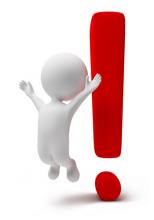 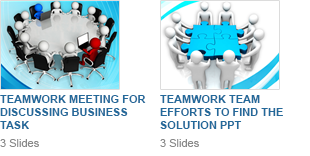